Anzahl der Testungen und Positivenanteilepro Woche – bundesweit - Datenstand 2.2.2021
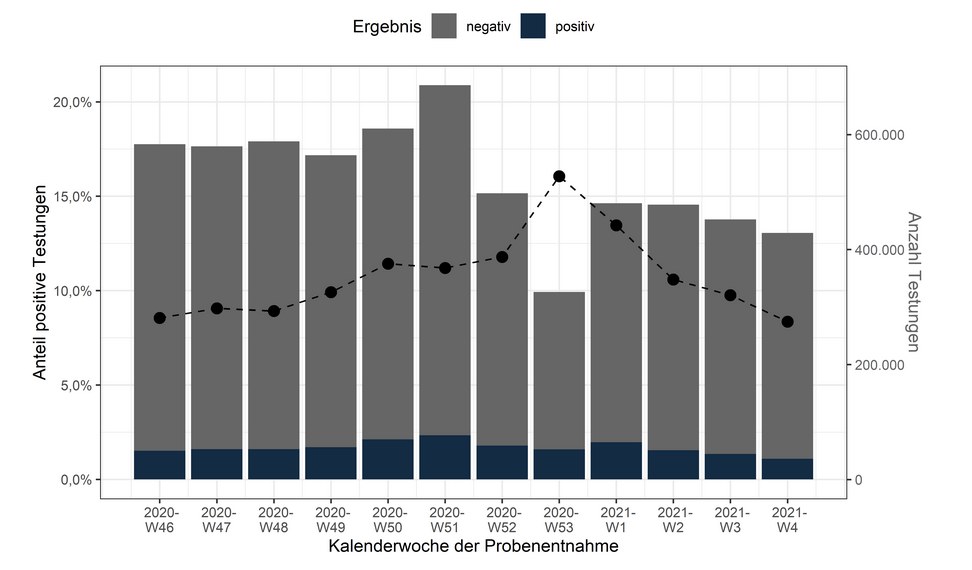 1
Anteil positiv getesteter nach Bundesland
Datenstand 2.2.2021
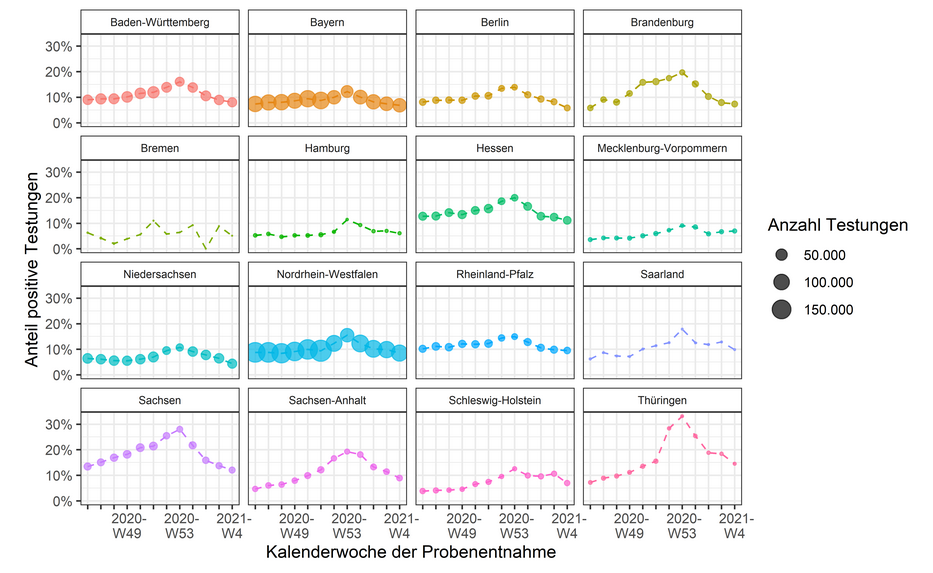 2
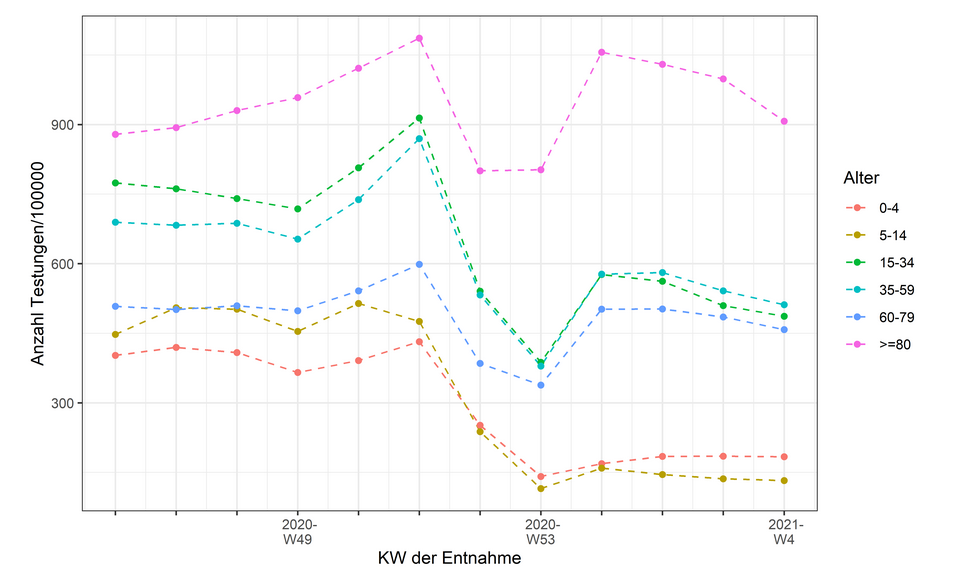 Anzahl der Testungen pro 100.000 Einwohner nach Altersgruppe und Kalenderwoche –Datenstand 2.2.2021
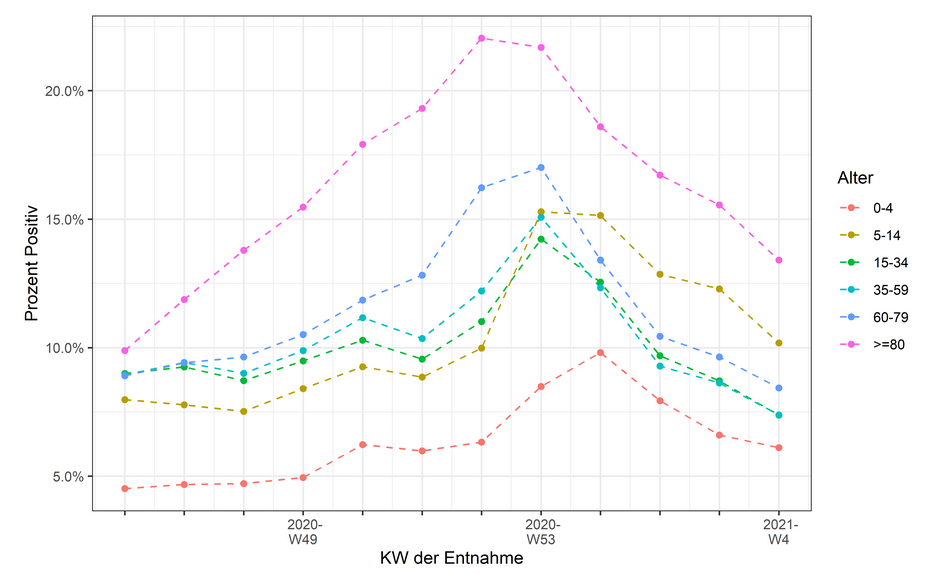 Positivenanteile nach Altersgruppe und Kalenderwoche
3
Abnahmeort in Kalenderwoche - Datenstand 2.2.2021
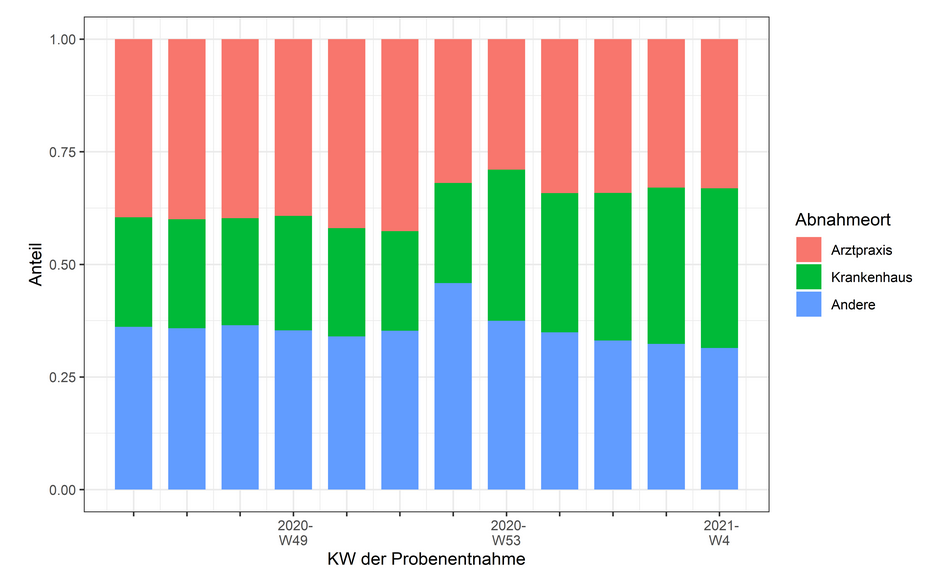 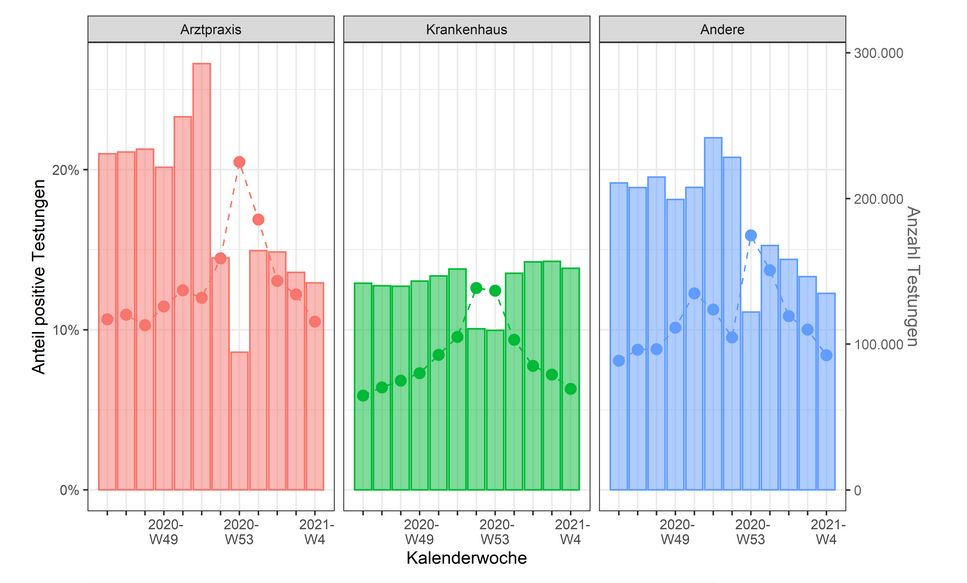 4
Zeit zwischen Abnahme und Test (Mittelwert)
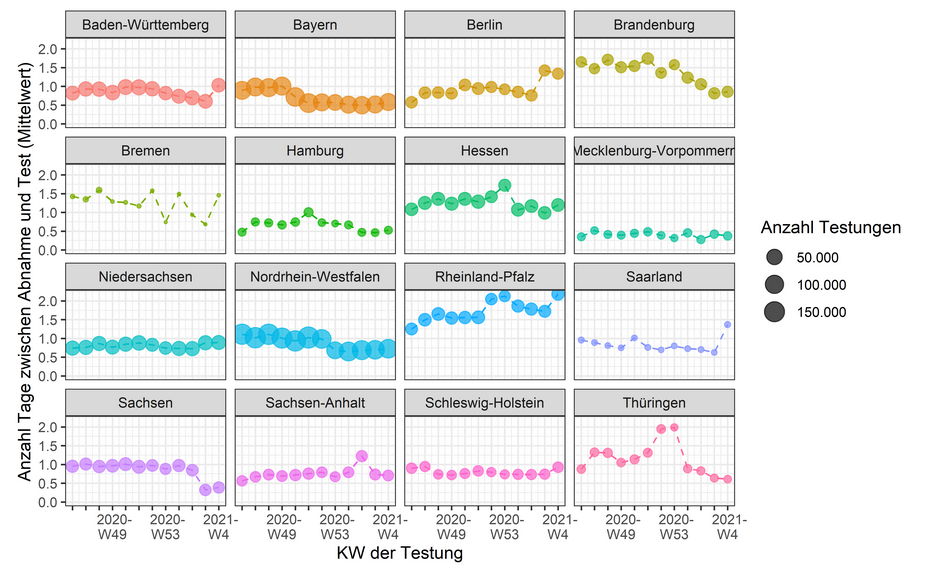 5
Ausbrüche Altenheime und Krankenhäuser mit Meldefällen in der entsprechenden Woche.
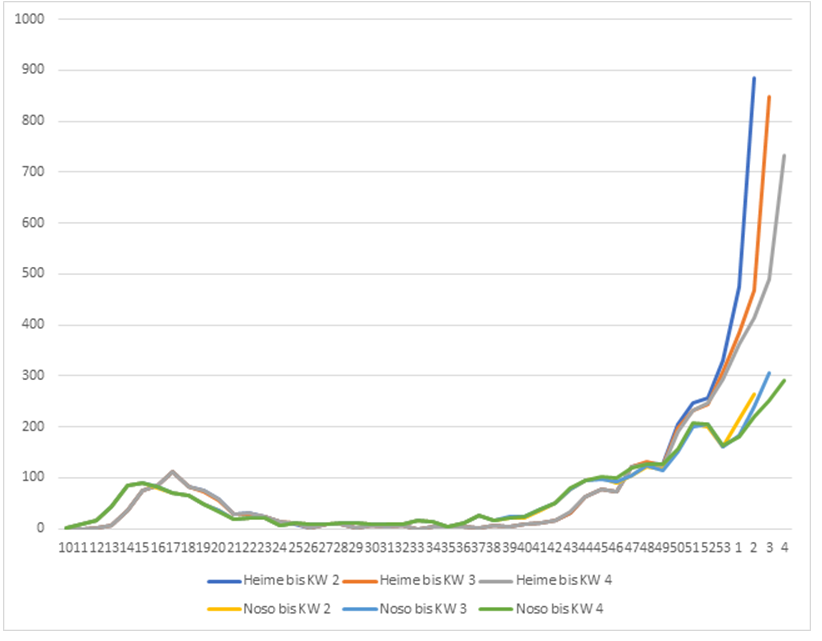 6
Ausbruch Humboldt Krankenhaus
Firma
Gyn-
praxis
Geschehen im HUK
16 Personal
16 Patient*innen
6 Todesfälle
?
Leasing
Sekundärfälle
Alten-heime
Haushalt
12 Fälle
Siedlung
Andere
Krkh
Spandau
Krkh